LOGISTICKÝ MANAGEMENT
M. Rössler
XLM2
4.
VÝKONNOST LOGISTICKÝCH PROCESŮ
SLEDOVÁNÍ VÝKONNOSTI LOGISTIKY
V rámci sledování výkonnosti logistiky se zaměřujeme na čas, náklady, produktivitua kvalitu služeb. V případě nechtěných změn, je nutné ihned přistoupit k řešení a zabránit tak větším ztrátám. Pro sledování zvolených ukazatelů se využívají softwarová řešení, která umožní monitorovat vývoj KPIv reálném čase.
Klíčové ukazatele výkonnosti v logistice (1)
Klíčové ukazatele výkonnosti známé jako KPI (Key Performance Indicator) lze využívat také v logistice. Tyto ukazatele sloužík monitorování, analyzování a kontrole procesů v organizaci. Jejich sledováníma následnými opatřeními je možné přispětk optimalizaci procesů v různých oblastech.
Klíčové ukazatele výkonnosti v logistice (2)
Klíčové ukazatele výkonnosti můžeme využít při optimalizaci logistických procesů či celého dodavatelského řetězce. Při pravidelném sledování a vyhodnocování KPI je možné zjistit aktuální nedostatky v nastavení procesů. Spolu s výrobními a marketingovými náklady představují logistické náklady velkou část z celkových nákladů na výrobek. Z tohoto důvodu je důležité tyto náklady udržovat na co nejnižší úrovni.
Výrobní logistika
Správně nastavená výrobní logistika zajišťuje optimální a plynulý tok materiálu výrobním procesem ze skladu surovin až do skladu hotových výrobků. Výrobní logistika tak představuje spojovací můstek mezi logistikou nákupu a logistikou distribuce. Vzhledemk tomu, že každá výrobní společnost musí optimalizovat a řídit tok surovin v rámci svých procesů přidáním hodnoty, není výrobní logistika považována za samostatné průmyslové odvětví.
Přepravu zboží a zásob mezi odděleními;
A zároveň plánování, kontrolua implementaci procesu pro zajištění náležitého zásobování strojůa pracovních stanic.
Důležitým prvkem je nastavení zásobování správným druhema množstvím surovin, pomocných materiálů, provozních materiálů, nakupovaných dílů, náhradních dílů, polotovarů a hotových výrobků ve správný čas.
Často se také můžeme setkat s použitím pojmů logistika výroby či intralogistika.
Co všechno výrobní logistika zahrnuje?
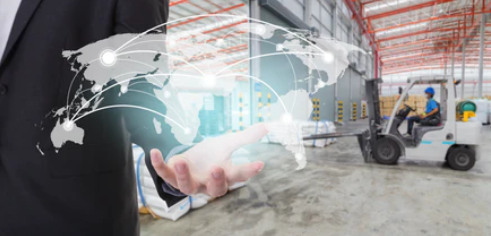 Změny v logistice a Průmysl 4.0 (1)
Výrobní logistika a vnitropodnikové procesy jsou silně ovlivňovány zásadními změnami nejen v oblasti technologií, ale také ekonomické oblasti. Mezi takové patří například průmyslový standard 4.0 nebo globalizace. Mezi zákazníky narůstá zájem o "velikost šarže 1", tj. výrobu na míru. Vznikají tak velmi složité operace intralogistiky, které je třeba digitalizovat, automatizovat a propojit. To umožňují nové výrobní metody, jako je rychlé prototypování nebo aditivní laserová výroba. A díky Průmyslu 4.0 jsou všechny systémy propojeny do sítě, což jim umožňuje vzájemnou komunikaci.
Změny v logistice a Průmysl 4.0 (2)
Jednorázová výroba na míru bude mít dopad na výrobníi distribuční logistiku, protože na jednotlivá pracoviště bude třeba dodávat mnoho různých dílů způsobem Just-In-Time (JIT) v průběhu celého výrobního procesu. Dodávky dílů, polotovarů a surovin ke strojům proto budou muset být flexibilní a automatizované. Ideální jsou zde škálovatelné kyvadlové skladové systémy pracující v kombinacis automatizovanými řízenými vozidly (AGV). Při výrobě šarží velikosti 1 se také používají flexibilní "agilní výrobní buňky", které lze rychle přepnout na výrobu jiného výrobku. To však představuje vlastní intralogistickou výzvu, protože musí stejně rychle reagovat na změny ve výrobě. Aby bylo možné této rychlé reakce dosáhnout, musí být systémy schopny vzájemně komunikovat prostřednictvím internetu věcí (IoT).
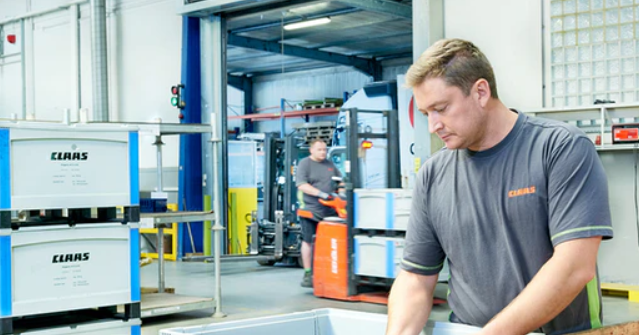 Požadavky na logistiku výroby (1)
Výrobní logistika bude zahrnovat celou řadu úkolů. Jedním z příkladů je, že před výstavbou závodu je třeba určit správnou lokalitu, aby bylo možné navrhnout procesy zásobování a tok materiálu tak, aby byly co nejefektivnější po celou dobu budoucího provozu.
Požadavky na logistiku výroby (2)
Ve stávajícím závodě musí být procesy výroby kromě dopravy a skladování navrženy a prováděny co nejoptimálněji a nejefektivněji. Tyto logistické procesy jsou řízeny počítačem toku materiálu (Material Flow Computer - MFC), který přijímá příkazy k přepravě ze systémů vyšší úrovně, jako jsou systémy řízení zboží, systémy řízení skladů a systémy plánování výroby. MFC přebírá řízení dopravní techniky - ať už se jedná o kontinuální jednotky, jako jsou podvěsné dopravníky a pásové dopravníky, nebo diskontinuální, jako jsou AGV a skladovací a vyhledávací stroje.
Požadavky na logistiku výroby (3)
Moderní počítače materiálového toku nenabízejí pouze funkce pro řízení dopravních procesů, logistiky a skladové a dopravníkové techniky. Mezi doplňkové funkce patří například strategie a výpočty tras pro optimální tok materiálu, prevence přetížení a obcházení nepovolených přístupových oblastí. Umožňují také vizualizaci celého materiálového toku. V chytré továrně budoucnosti bude umělá inteligence řídit skladové a doplňovací operace; autonomní dopravní systémy, jako jsou AGV a vlečné vlaky, budou přesouvat komponenty a materiály mezi body A a B; dopravníkové pásy a stroje budou nakládány roboty; a jak již bylo zmíněno, všechny systémy budou propojeny do sítě a budou komunikovat prostřednictvím internetu věcí.
Požadavky na logistiku výroby (4)
Výrobní logistika musí být schopna přesně určit poptávku vznikající ve výrobním procesu po materiálech, polotovarech, součástkách, provozních materiálech atd. V neposlední řadě bude nutné plánovat zásoby, aby se například vyrovnaly sezónní výkyvy.
Směry vývoje ve výrobní logistice
Digitalizace, rozsáhlá automatizace a propojení strojů a výrobních jednotek představuje Průmysl 4.0.
Rychlá výroba prototypů či aditivní laserová výroba jsou příklady nových výrobních technik, které aktuálně dominují inteligentní továrně.
Zákazníci stále častěji požadují výrobky na míru, ale vyráběné hromadně až do velikosti šarže 1. Řešením jsou agilní výrobní buňky.
Neustálé zkracování životního cyklu výrobku.
Procesy v intralogistice a logistice výroby jsou stále složitější, což je vyvoláno potřebou masové výroby na míru. Digitalizované, automatizované a síťové systémy se stávají nutností.
Robotika a autonomní vozidla jsou nejdůležitějšími technologiemi.
Průmysl 4.0 nakonec změní celý hodnotový řetězec a povede k plně digitalizovaným a automatizovaným procesům.
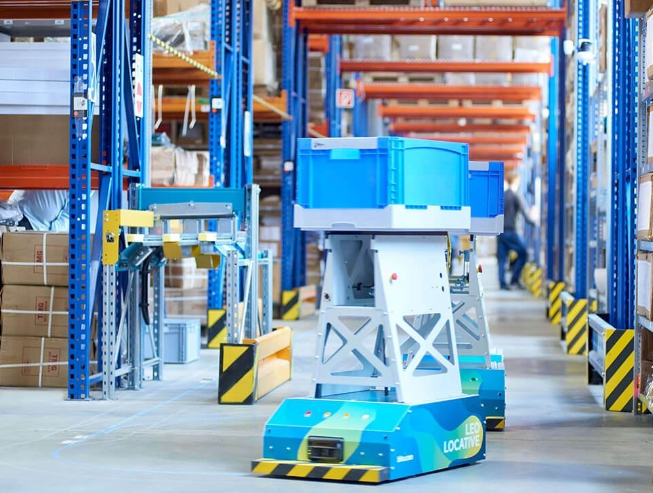 Automatizované systémy
Za účelem automatizace procesu příjmua sledování materiálu již bylo automatizováno mnoho intralogistických systémů.
PŘÍKLADY
automatizované regálové systémy (obsluhované stohovacími jeřáby nebo raketoplány)
dopravníkové systémy
coboty (=kolaborativní roboty)
rozšířená realita (datové brýle)
sledovací systémy
cloudové aplikace
IT systémy
automatizované průmyslové servisní vozíky
automaticky řízená vozidla (AGV)
PRŮMYSL 4.0
Logickým závěrem tedy je, že Průmysl 4.0 znamená digitalizaci kompletního hodnotového řetězce vedoucí k úplné autonomii.
Řešení pro systémové řízení logistiky (1)
V návaznosti na nové inteligentní výrobní technologie se stává výrobní logistika čím dál složitější. Logistické procesy a každodenní výrobní rutinu určují mimo jiné roboti a AGV. Vzájemná komunikace je udržována mezi všemi procesy v dodavatelském i přepravním řetězci. Kromě toho lze pomocí algoritmů využívajících analýzu BIG Data odpovědět na důležité otázky, například jak optimalizovat procesy. Díky blockchainovým systémům je možné vysledovat výrobek od jeho původu přes každý krok v rámci dodavatelského řetězce.
Řešení pro systémové řízení logistiky (2)
K propojení výrobních, montážních nebo vychystávacích sekcí mezi sebou a k automatizaci toku materiálu se stále častěji využívají AGV. Společnost BITO uvedla na trh se systémem LEO Locative mimořádně inovativní a levné AGV, které funguje bez Wifi nebo centrálního počítače. Vozidlo LEO je naváděno optickou dráhou a kódovými značkami umístěnými na podlaze. LEO se samo instaluje a je okamžitě připravenok použití (plug and play). Trasu LEO lze rychle přizpůsobit novým požadavkům. Ke sdělování cílových bodů systému LEO je možné použít také tablet. Na cestě k cílovému bodu se LEO jednoduše řídí pokyny zakódovanými na podlahových značkách. Systém LEO, který kombinuje vozidlo LEO a pracovní stanice LEO, je ideální pro všechny aplikace, kde je třeba x-krát denně přesouvat materiál do konkrétních bodů po stejných trasách. Systém LEO šetří mnoho kilometrů jízdních tras, které by jinak museli absolvovat zaměstnanci, a tím zlepšuje ergonomické podmínky při práci. Systém lze dokonale přizpůsobit vašim požadavkům na tok materiálu, a to přidáním, snížením nebo přemístěním libovolného počtu vozidel a pracovišť.
KLÍČOVÉ UKAZATELE
A právě zde se dostávají ke slovu klíčové ukazatele. Které oblasti je tedy přínosné sledovat?
nákup
skladování
dodávky
logistika
doprava
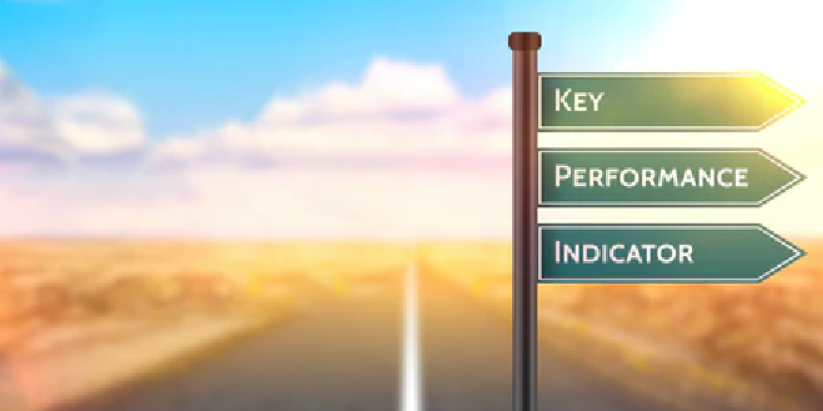 KPI
SLEDOVÁNÍ VÝKONNOSTI LOGISTIKY
V rámci sledování výkonnosti logistiky se zaměřujeme na čas, náklady, produktivitua kvalitu služeb. V případě nechtěných změn, je nutné ihned přistoupit k řešení a zabránit tak větším ztrátám. Pro sledování zvolených ukazatelů se využívají softwarová řešení, která umožní monitorovat vývoj KPIv reálném čase.
Aplikace klíčových ukazatelů výkonnosti
Klíčové ukazatele je možné použít i pro jiné procesy a jejich optimalizaci. Pokud má proces měřitelný klíčový ukazatel výkonnosti, lze jej použít k optimalizaci tohoto procesu. Pomocí KPI lze proces sledovat v čase a příslušné údaje dokumentovat a porovnávat. Ukazatele se rovněž používají pro strategické rozhodování. Tvoří základ pro investiční rozhodnutí, výpočet návratnosti investic, posouzení rizik a analýzu nákladů a přínosů. V logistice je záměrem docílit rychlé a nákladově efektivní schopnosti dodávek, vysoké kvality zpracování a minimální kapitálové angažovanosti (snížení nákladů). Tohoto obecného cíle lze dosáhnout zrychlením průchodnosti zboží a snížením zásob, což bude vyžadovat rozhodnutí o rozsahu a úrovni automatizace, kterou může podnik přijmout.
Kromě ovlivnění budoucích investičních rozhodnutí nabízejí klíčové ukazatele výkonnosti možnost sledovat aktuální výkonnost podnikuv jeho každodenním provozu a poskytují údaje o tom, zda jsou cíle plněny.
Klíčové ukazatele výkonnostiv dopravě
Přepravní náklady a jejich procentní podíl na celkovém obratu jsou základním výpočtem, který by společnosti měly hlídat. Co dále? Jaká je spolehlivost současného poskytovatele přepravních služeb? Jaké je aktuální využití a kapacita vozů v případě vlastní přepravy?A v poslední době ostře sledovaná "poslední míle", tedy samotné doručení zboží k zákazníkovi a její nákladovost, transparentnost, efektivitaa infrastruktura. Všechny tyto otázky je možné zodpovědět pomocí KPI.
Příklady KPI, které je možné použít
KPI dopravy = celkové náklady na dopravu/obrat
Pro potřebu určení míry včasného doručení dodávek.
KPI spolehlivost dodávek = počet včasných dodávek / celkový počet dodávek
Při poskytování přepravy je důležité sledovat přepravní kapacitu objednávky vzhledemk celkové dostupné kapacitě.
KPI využití vozového parku = využitá kapacita/celková kapacita [m3 nebo kg]
Klíčové ukazatele výkonnosti ve skladování
Příslušné klíčové ukazatele výkonnostiv oblasti skladování a logistiky dělíme do čtyř skupin. Finanční klíčové údaje využíváme při sledování provozních nákladů ve skladu. Důležité mohou být zejména náklady na skladování ve vztahu k počtu výrobků ve skladu v daném období.
V oblasti skladování a vychystávání se zaměřujeme na tyto KPI
KPI skladovacích nákladů = celkové náklady na skladování/nominální kapacita x míra obsazenosti
Velmi často sledovaný ukazatel pro sledování míry obratu zásob - KPI obratu zásob - tedy kolikrát se dané zásoby obrátí v rámci sledovaného období.
KPI obratu zásob = náklady na prodané zboží/průměrné zásoby v pořizovacích cenách - nízký obrat zásob znamená nadbytečné zásoby nebo potenciálně dlouhou dodací lhůtu pro doplnění nových zásob.
KPI efektivity manipulačních zařízení = produktivita manipulačního zařízení/počet zpracovaných skladovacích jednotek - manipulační čas můžeme znamenat skryté náklady.
KPI dodržování termínů  = počet včas přijatého zboží / celkový počet přijatého zboží
Pro měření úrovně služeb pro zákazníky:
KPI  chybné objednávky = chybné objednávky/celkový počet objednávek
Klíčové ukazatele výkonnostiu dodávek (1)
Měření výkonnosti dodávek dodavatele poskytuje informaci o tom, jak efektivně dodavatel pracuje a jak dlouho trvá, než zakoupené zboží dorazí do skladu. Se zlepšující se výkonností se zvyšuje důvěrav dodavatele a ten může získat více zakázek.
Klíčové ukazatele výkonnostiu dodávek (2)
KPI míra výkonnosti dodavatele = objednávky přijaté se zpožděním / celkový počet přijatých objednávek
KPI doba realizace nákupní objednávky = průměrná doba od data přijetí nákupní objednávky do data dodání.
Doba realizace objednávky je klíčovým údajem při výpočtu, kolik zásob je třeba mít na skladě.
KPI dodávka včas v plném rozsahu = počet dodávek včas v plném rozsahu (OTIF) / celkový počet dodávek
KPI neúspěšné dodávky = celkový počet odmítnutých objednávek/celkový počet odeslaných objednávek.
Klíčové ukazatele výkonnostiv nákupu
Například v oblasti nákupu se jako klíčový ukazatel výkonnosti využívá KPI pro neúspěšně přijaté dodávky. Tento klíčový ukazatel slouží ke stanovení procenta neúspěšných objednávek z důvodu nesplnění kvality služeb nebo výrobků.
KPI NEÚSPĚŠNÉ DODÁVKY
KPI neúspěšné dodávky = odmítnuté objednávky/celkový počet přijatých objednávek x 100.
Software pro KPI (1)
S rostoucí digitalizací dodavatelského řetězce je mnohem jednodušší nabýt relevantní údaje, vyhodnocovat je a přijímat náležitá opatřeník nápravě.  Optimalizace dodavatelského řetězce, snižování logistických nákladů a zvyšování spokojenosti zákazníků patří mezi hlavními důvody sběru dat. Pro stanovení příslušných ukazatelů výkonnostiv rámci všech oblastí dodavatelského řetězce je možné využít software.
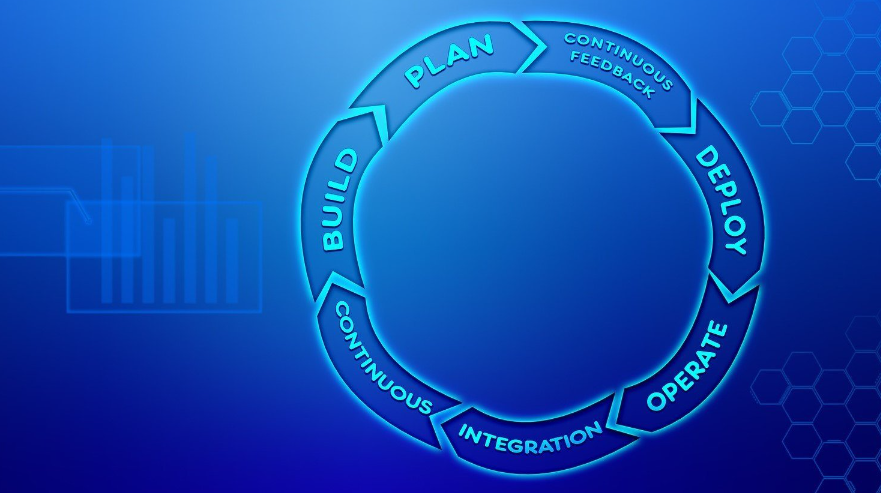 Software pro KPI (2)
V oblasti skladování hrají při sledování klíčových ukazatelů výkonnosti zásadní roli systémy řízení skladu (WMS). Tyto systému podávají informace v reálném čase o zásobách ve skladu - odkud pocházejí, kde přesně se nacházejí a jaké procesy aktuálně probíhají. Rychlost a přesnost procesů vychystávání se kontroluje na základě konkrétních úkolůa přidělených časů vychystávání. Pomocí určených úkolůa cílů systém WMS umí také zjišťovat výkonnost zaměstnanců. Některé systémy WMS poskytují možnost analýzy a hodnocení celého dodavatelského řetězce. Příslušný modul poskytuje klíčové ukazatele výkonnosti propojených logistických procesů.
Software pro KPI (3)
K systému ERP nebo WMS může být připojena tzv. řídicí stanice, která přijímá data a informace a vizuálně zobrazuje aktuální situaci, stavy a procesy. Při zobrazení aktuálních úzkých míst a neplnění cílů pomáhají dashboardy a data analyzovaná v reálném čase. Na základě toho lze přímo přistoupit k opatření a stanovení cílů pro zaměstnance.